Límites derivadas e integralesFormación diferenciada 4° medio
Clase 5: Función Valor absoluto
La función de valor absoluto tiene por ecuación
 f(x) = |x|
 y representa la distancia de un número al cero; por lo tanto, siempre será positiva o nula . 

En esta condición, de ser siempre positiva o nula, su gráfica no se encontrará jamás debajo del eje x. Su gráfica va a estar siempre por encima de dicho eje o, a lo sumo, tocándolo.
Al completar la tabla obtenemos
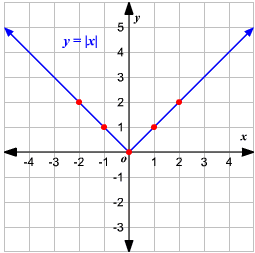 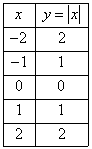 La función valor absoluto, escrita como f ( x ) = | x |, está definida como
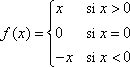 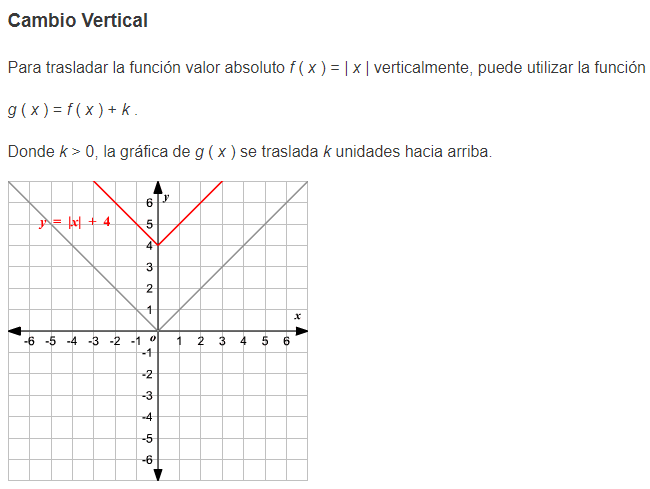 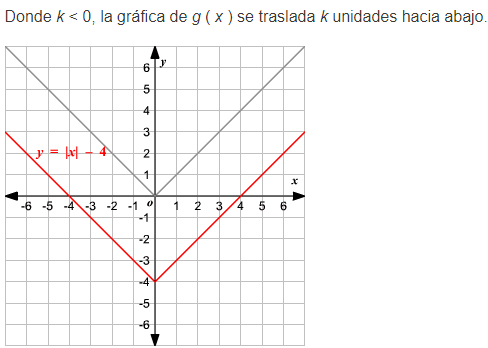 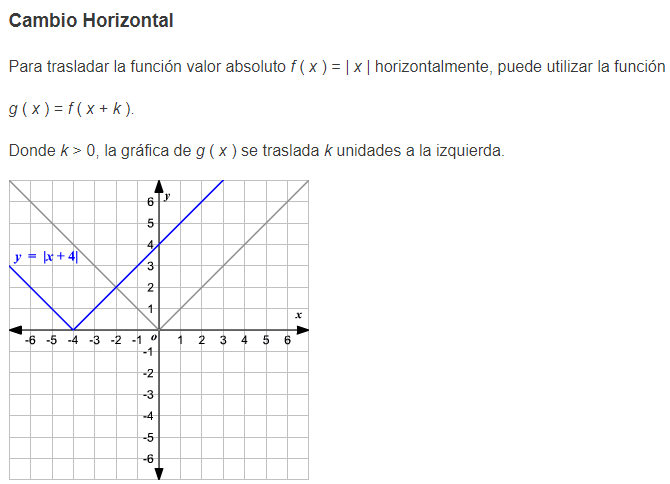 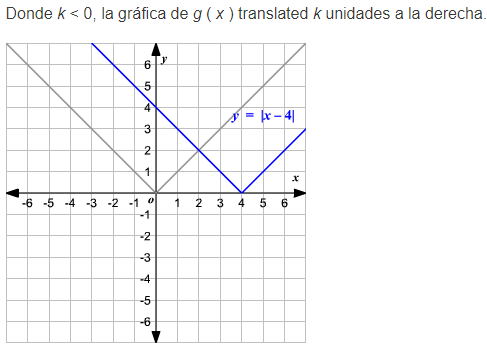 En Resumen
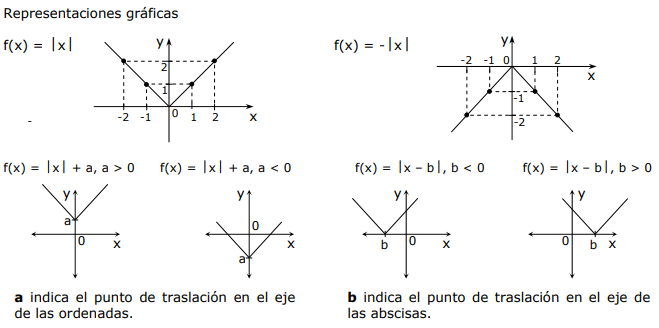 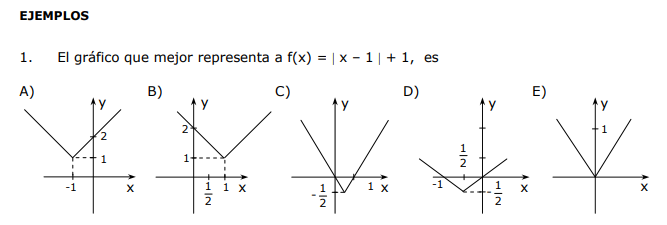 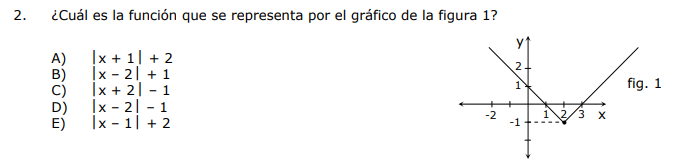